Mobile Application Development
CS 101 Fall 2013
Prof. Elizabeth White
Mobile Devices – The Good
Always with the user
Increasingly powerful
Typically GPS capable
Typically have accelerometer
Several types of wireless communication
Many apps are free or low-cost
Mobile Devices – The Not-So-Good
Limited screen size and colors
Limited battery life
Limited processor speed
Limited and slow network access
Limited or awkward input: soft keyboard, phone keypad, touch screen, or stylus
Limited web browser functionality
Often inconsistent platforms across devices
Mobile Applications
What are they?
Any application that runs on a mobile device
Types
Web apps: run in a web browser
HTML, JavaScript, Flash, server-side components, etc.
Native: compiled binaries for the device
Native App Development Environments
Java ME 
.NET Compact Framework (C++, C#, VB.NET) for Windows Mobile
Symbian (C++)
BlackBerry (Java)
Android (Java)
iPhone (Objective-C)
Is having so many choices a good thing?
[Speaker Notes: HTC Zero is the first Android device that supports Flash    http://www.adobe.com/devnet/devices/articles/htchero.html
iPhone does not support Flash

Adobe has software that allows developers to convert Flash into iPhone apps
http://mashable.com/2009/10/05/iphone-flash/

BREW: Binary Runtime Environment Wireless
Proprietary mobile device platform developed by Qualcomm.Development
language is C with C++ interfaces.
Certification and development process is expensive.]
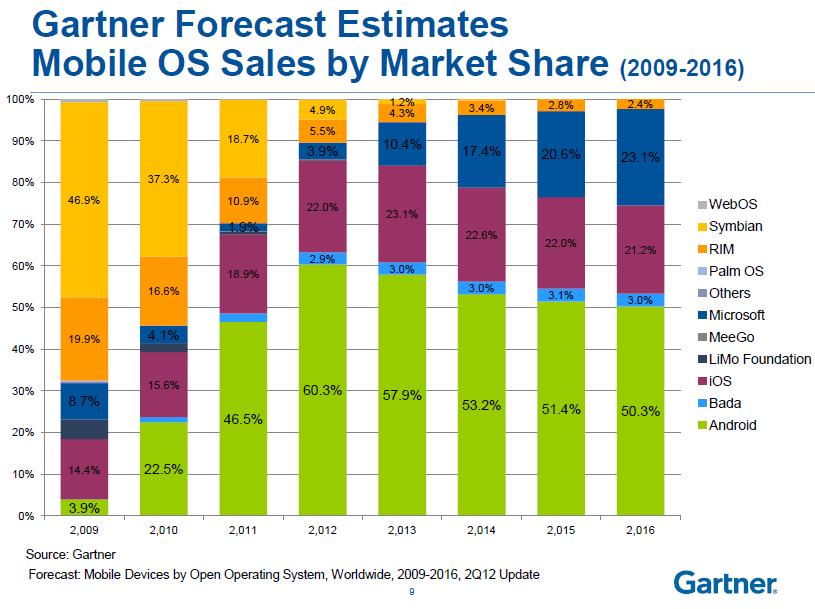 Development Environments
Most platforms have an SDK that you can download and build against
Every platform has an emulator that you can use to test your apps
Most emulators are configurable to match a variety of mobile devices
Various screen sizes, memory limitations, etc.
Eclipse and Android Emulator
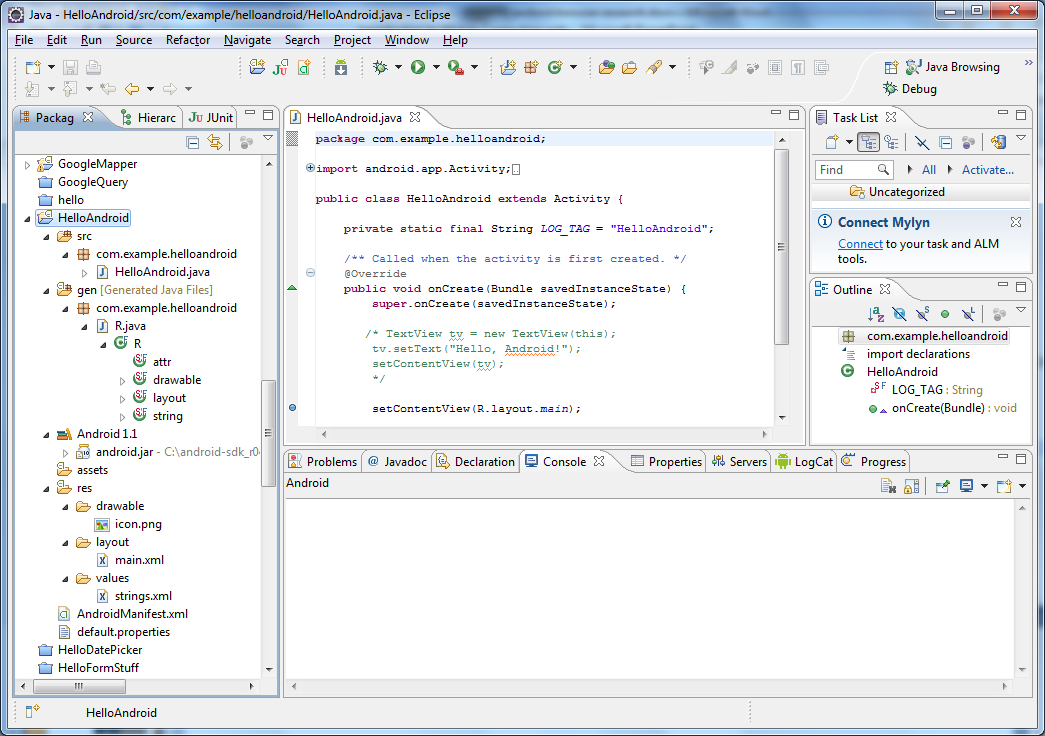 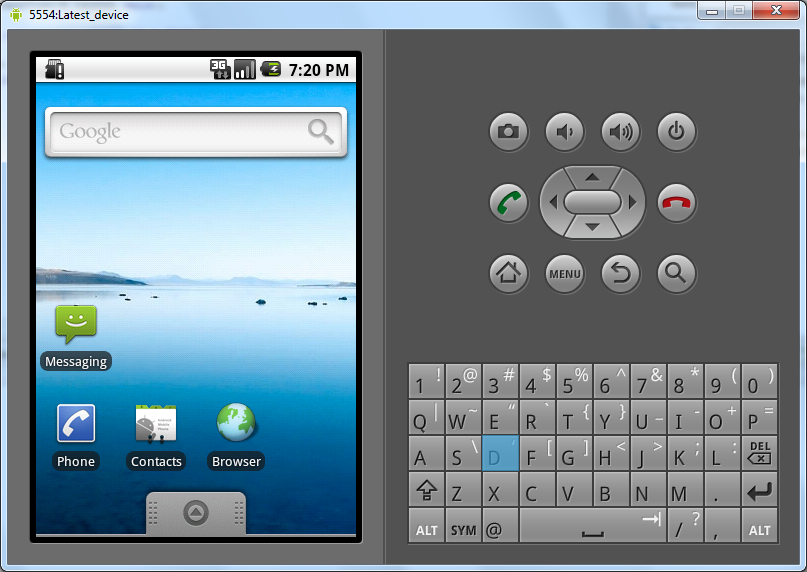 What is Android?
A software stack for mobile devices
Operating system,
middleware
key applications
Use Android SDK (Java) to create applications
Libraries & development tools
Android APIs
Android APIs
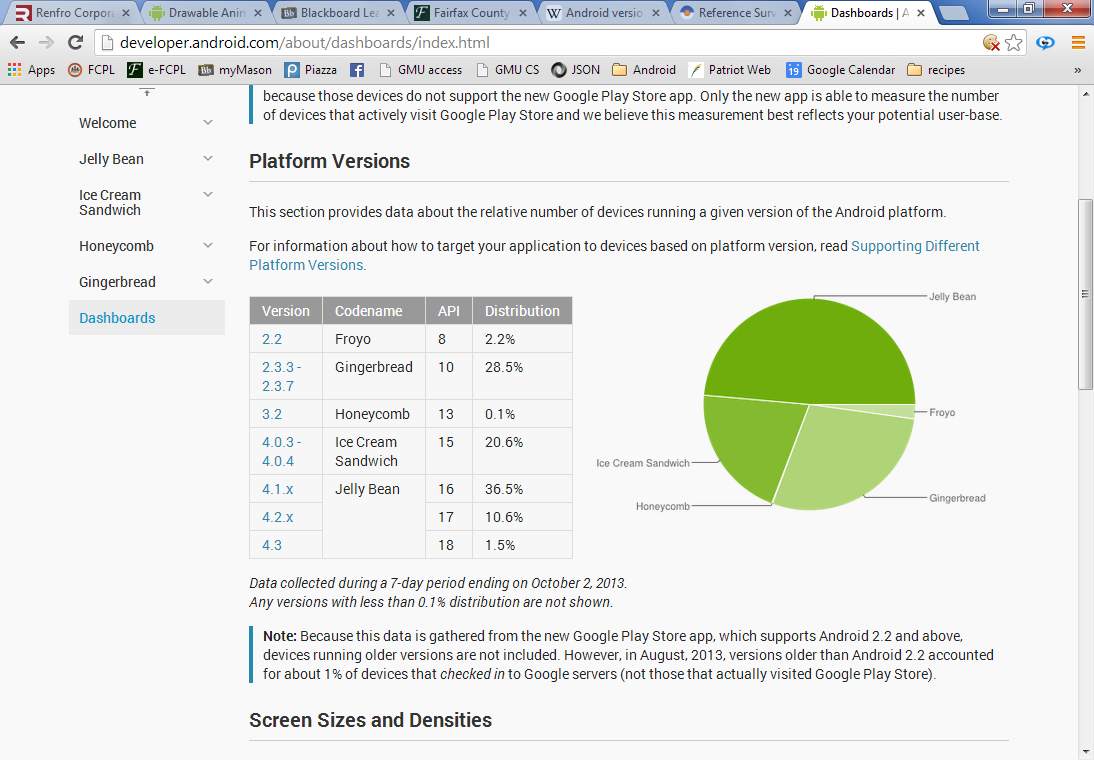 Android Architecture
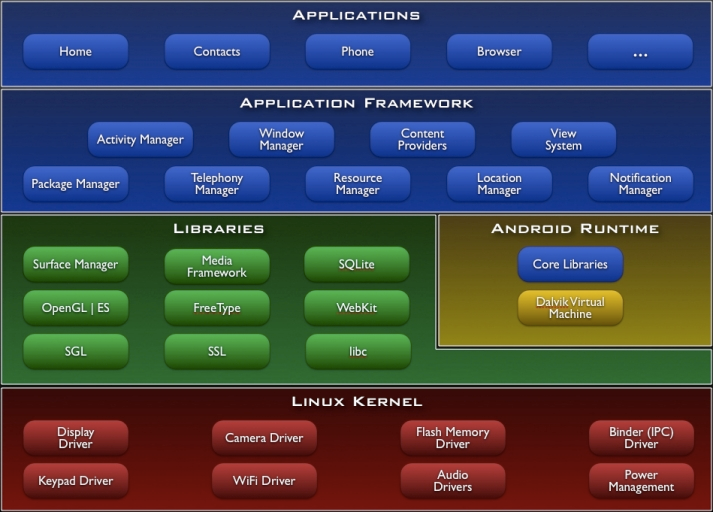 Abstraction Layer between HW & SW
Provides services such as 
Security
Memory & process management
Network stack
Device driver model
Android-specific components
Android shared memory
Power management
Alarm driver
Low memory killer
kernel debugger & logger
Linux Kernel
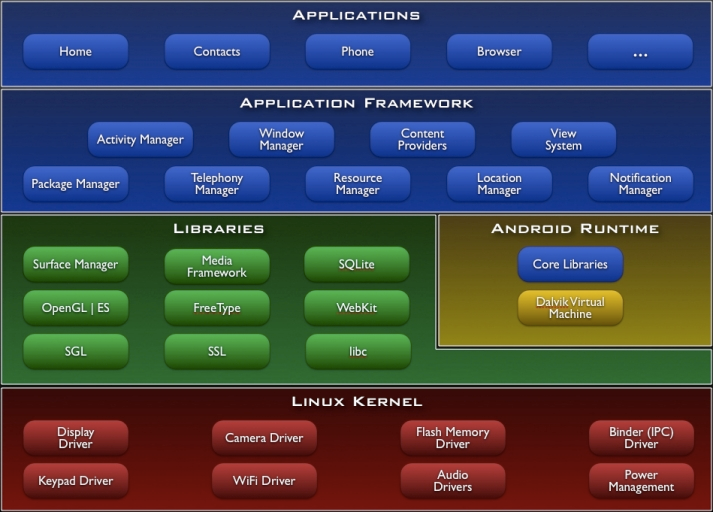 libc – C/C++ custom implementation – optimized for embedded use
Media Framework – supports standard video, audio, …
SQLite – lightweight transactional data store, backend for most platform data
OpenGL/ES – graphics libraries
Native Libraries
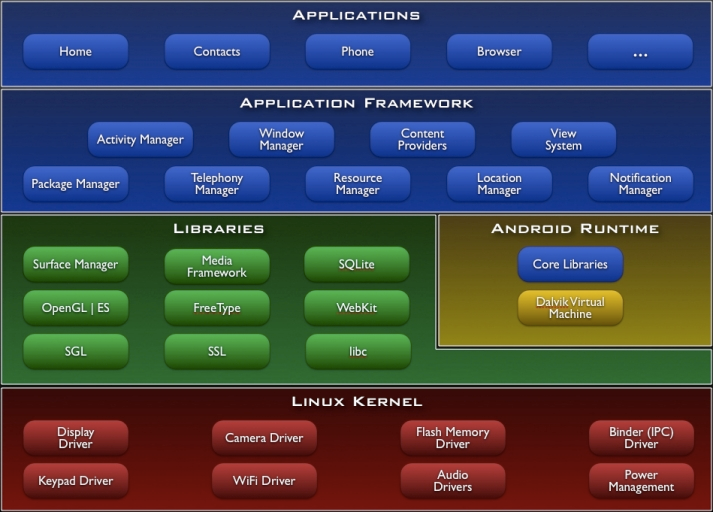 Core Libraries
android.*, java.*, javax.*, …
does not include all the standard Java SDK classes
Dalvik Virtual Machine
Applications written in Java
Do not run on the JVM
VM designed to run on a handset:  Slow CPU, little RAM (~10mb at runtime), limited battery life
Android Runtime
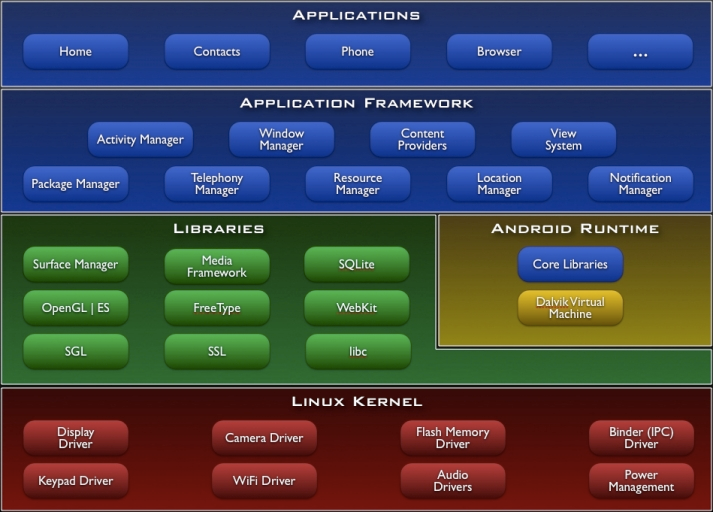 Window Manager
Manages top-level window’s look & behavior
View System
lists, grid, text boxes, buttons, …
Content Providers
Inter-application data sharing
Activity Manager
Application lifecycle and common navigation stack
Application Framework
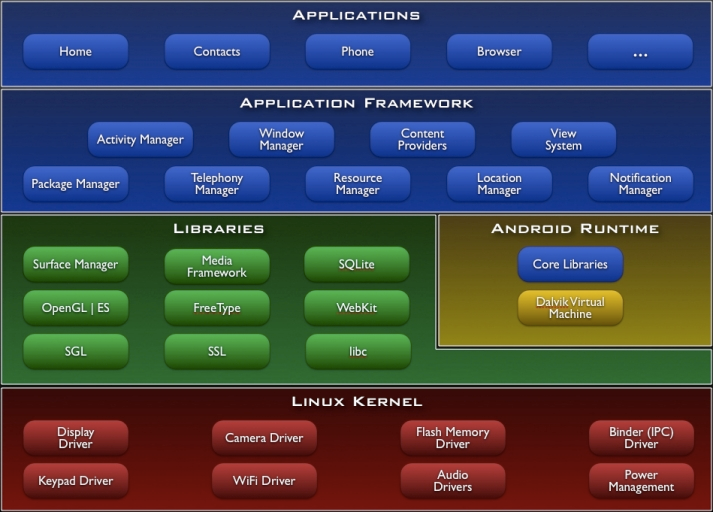 Package  Manager
Manages application packages
Telephony manager
State of telephony services
Resource Manager
deals with non-code resources: strings, graphics, layout files
Location Manager
System location services
Notification Manager
Notify users when events occur
Application Framework
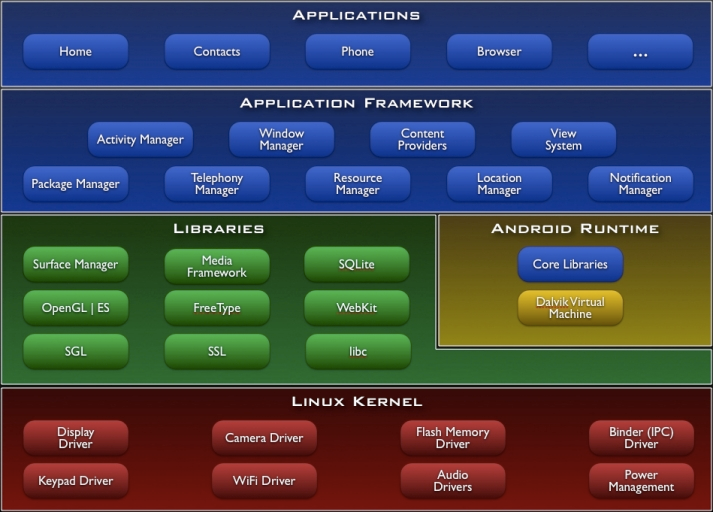 Standard apps including:
Home – main screen
Contacts
Phone
browser
email
Written primarily in Java and XML
.apk files
Applications
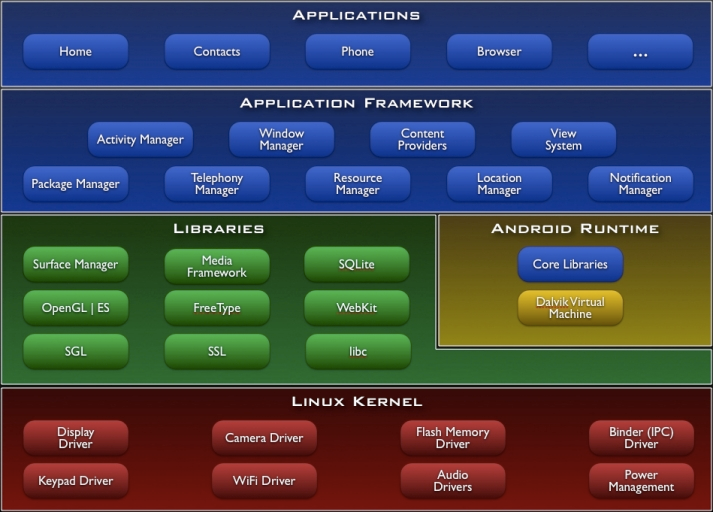 Developing Apps
Event based Programming
User interface a key element!
Elements of design – widgets, views, view groups…
Wiring
Differing screen size
Several key component classes:
Activities
Services
Broadcast receivers
Content providers
Developing Apps
Data – SQLite, files, shared preferences
Networking – wireless, cellular, bluetooth
Client/server interactions
Concurrency 
App Lifecycle 
Saving/restoring state when apps are interrupted.
Background processing
Thread safety
Developing Apps
Sensors
Multimedia
Graphics
Location Services
Mobile devices are easily exploited by hackers because they
have limited resources in terms of processing power, memory and energy consumption;
have hardware parts that are tightly integrated, making it difficult to identify the source of abnormal behaviors
lack built-in protection mechanisms to detect malware, due to resource limitations
Protected APIs
Uses  a permission based system for some system resources:
Camera functions
Location data (GPS)
Bluetooth functions
Telephony functions
SMS/MMS functions
Network/data connections
Can’t use these resources unless permission has been requested.
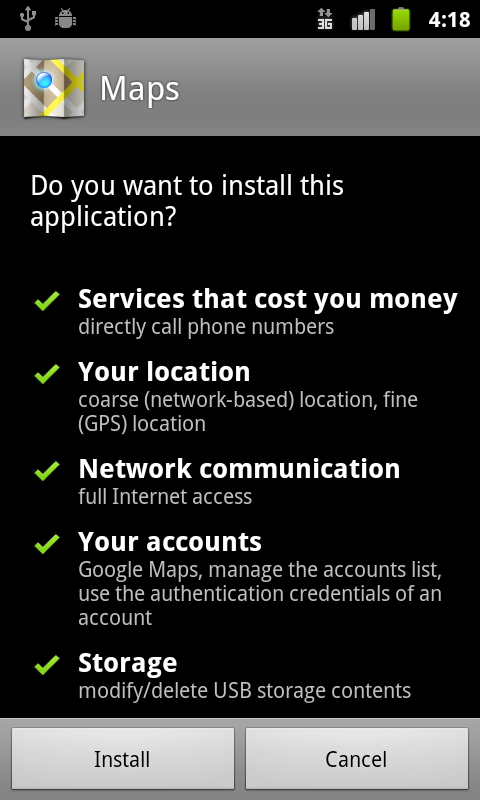 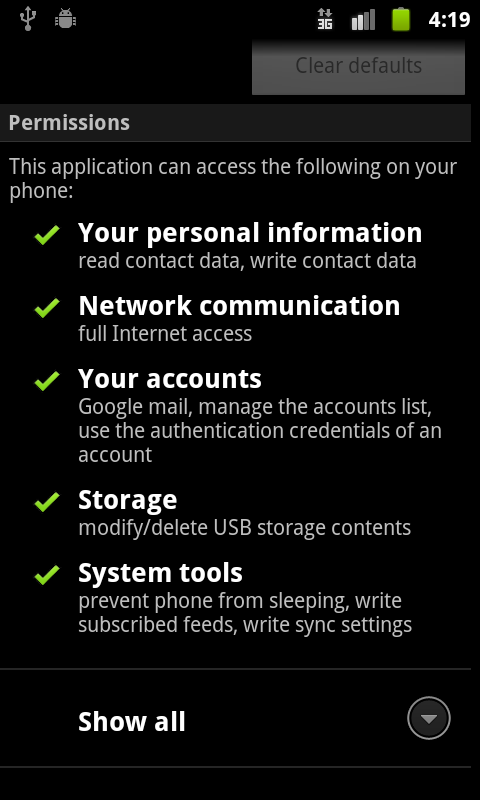 In spite of all of this …
As the number of devices continues to increase and as we  evolve toward a small number of OS, the target is very tempting to hackers.
Malware is any kind of hostile, intrusive or annoying software or program code designed to use a device without the owner’s consent.
Attack Methods
Wireless – eavesdropping on wireless transmissions
Break-in attacks – take over device by exploiting programming errors (buffer overflow, format string vulnerabilities)
Infrastructure attacks – using phone, email, SMS in a variety of ways including DOS, use of premium services,…
Trojan – additional functionality added to existing app – re-issued as an update
Battery exhaustion – using resources (like GPS) that require a lot of power.
Social Engineering based attacks – phishing, …
Botnets – set of devices that are controlled by an attacker